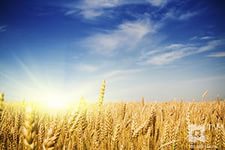 Традиции и инновации в рамках патриотического направления  воспитательной работы образовательного учреждения
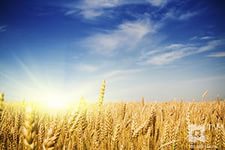 В МАОУ СОШ № 40 накоплен большой опыт в проведении традиционных массовых  мероприятий в рамках изучения кубановедения.
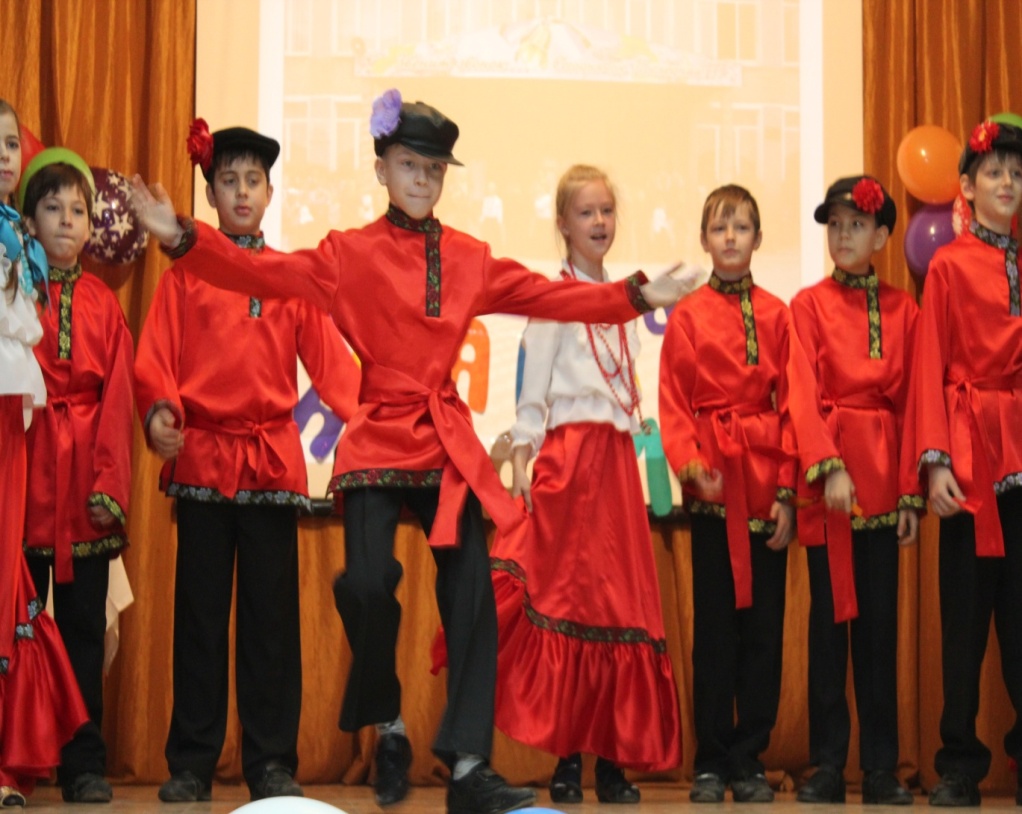 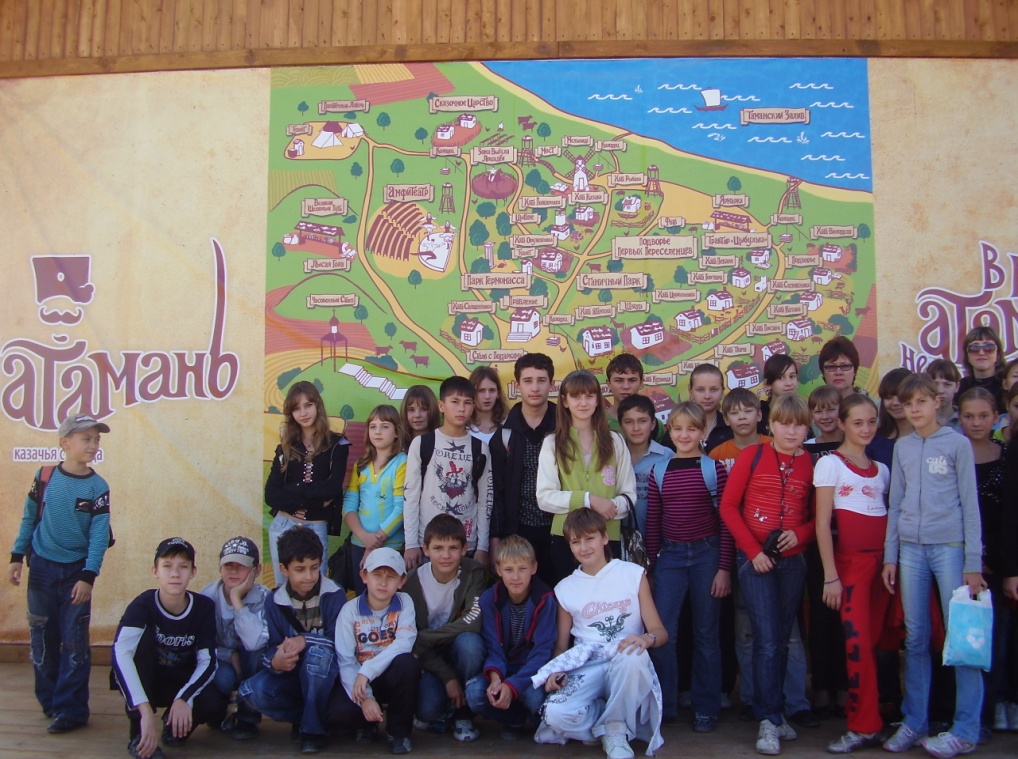 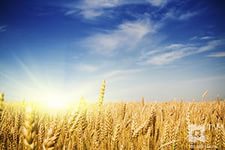 Цели и задачи:
Воспитание гражданственности и патриотизма, любви к малой Родине.
Формирование ценностных ориентаций.
Овладение нравственной, социальной, геоэкологической культурой в ходе ознакомления с исторически сложившимися культурными традициями, географическими особенностями природы, населения и хозяйства Краснодарского края; богатством  и разнообразием её флоры и фауны.
Освоение знаний об истории и культуре Кубани
Развитие коммуникативной и культуроведческой компетенций
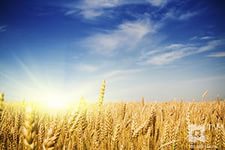 Проведение экологических мероприятий в рамках патриотического воспитания.
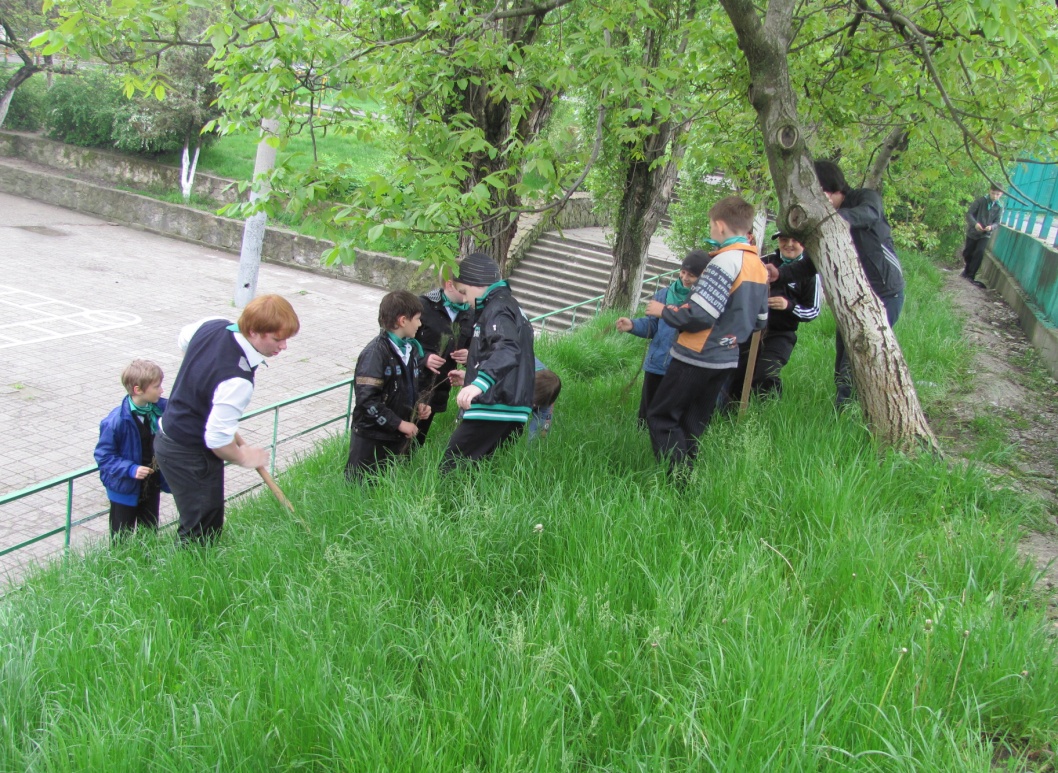 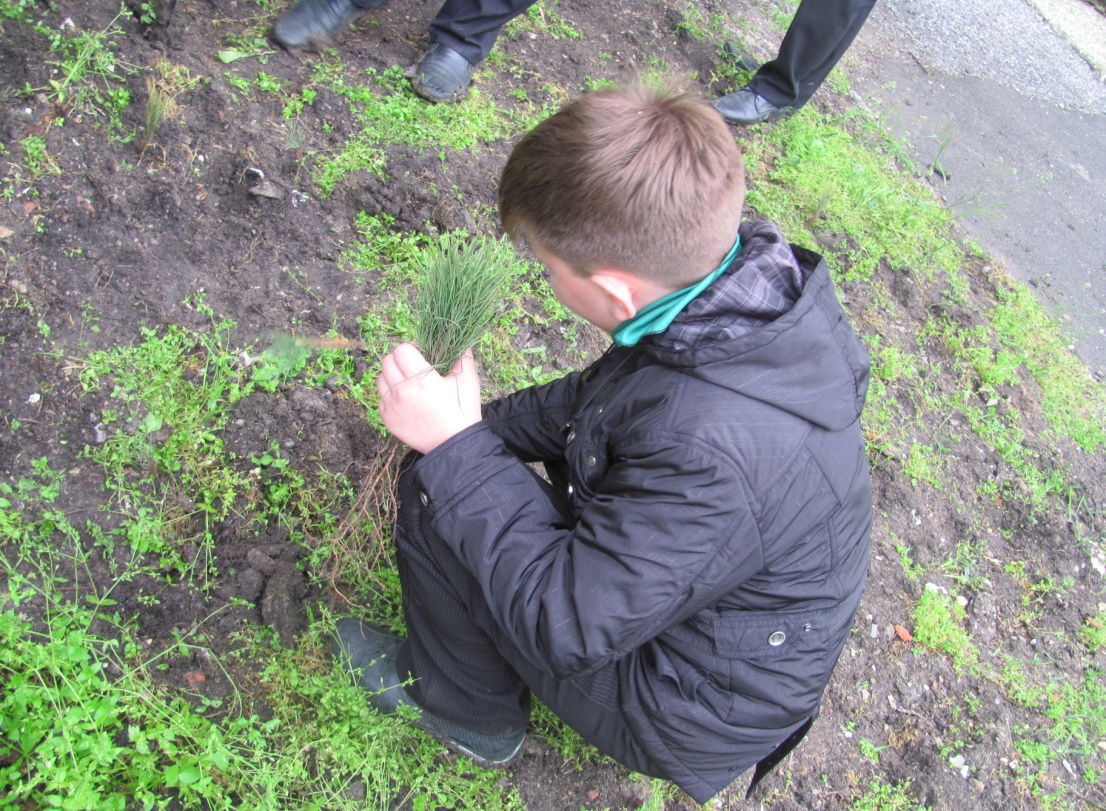 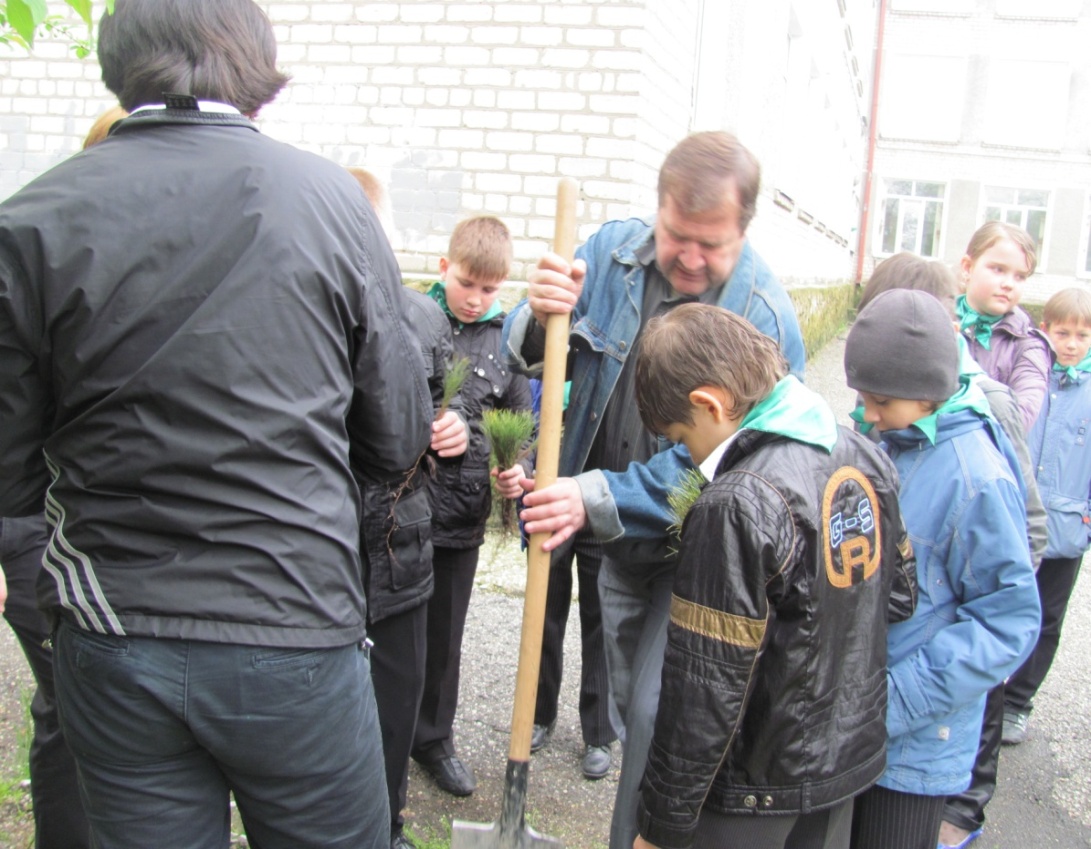 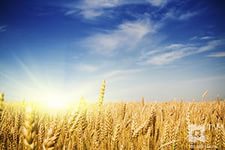 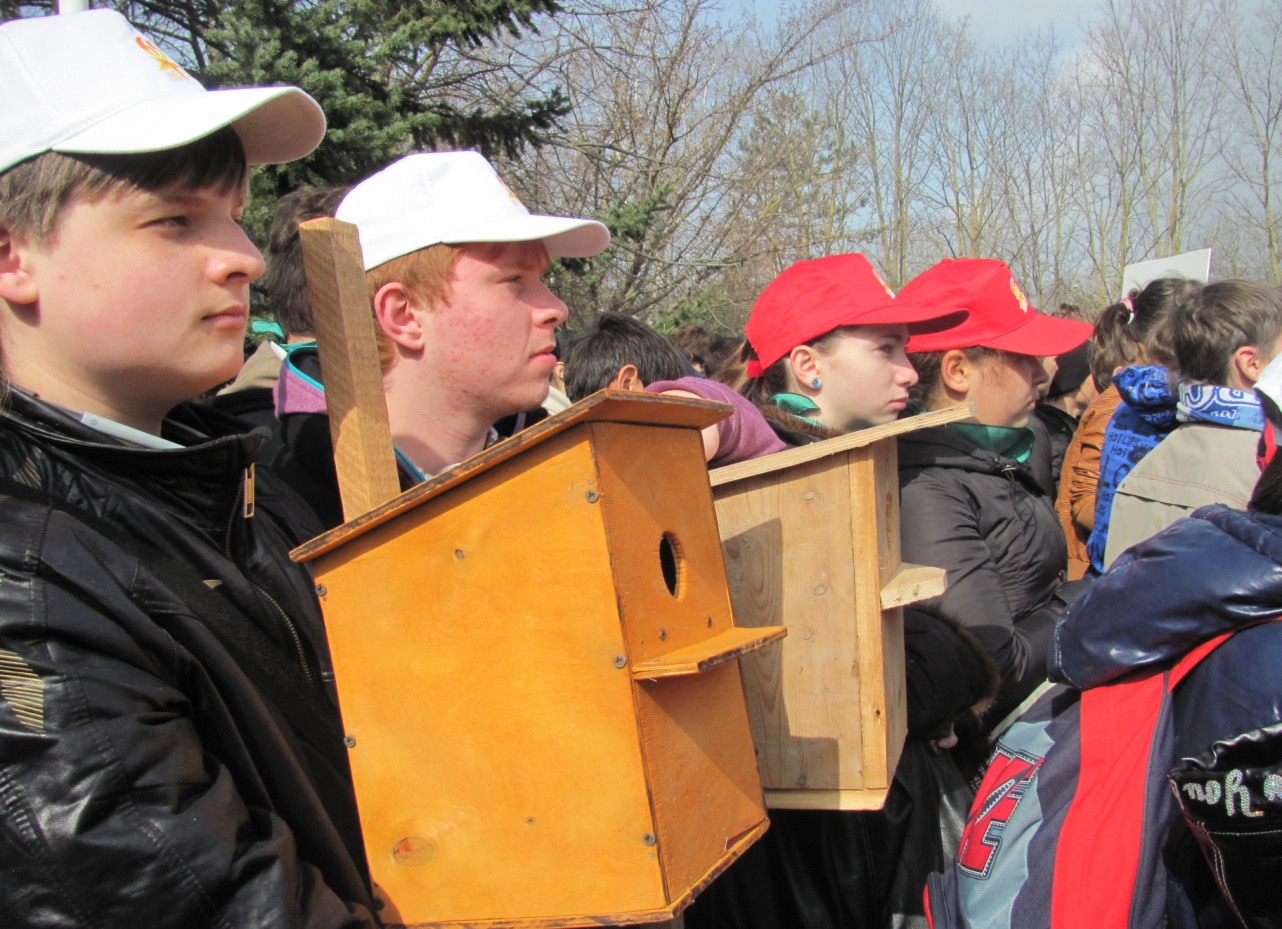 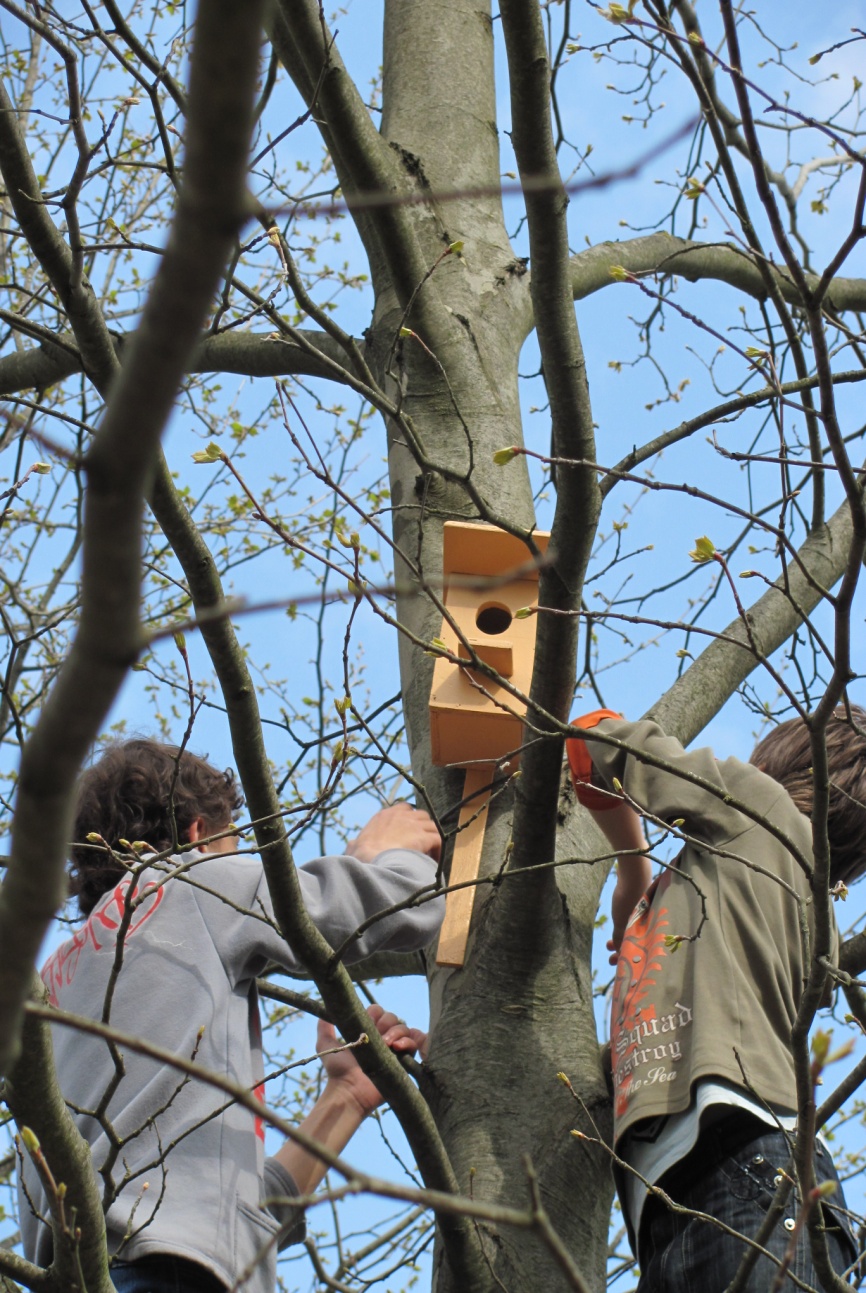 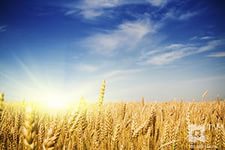 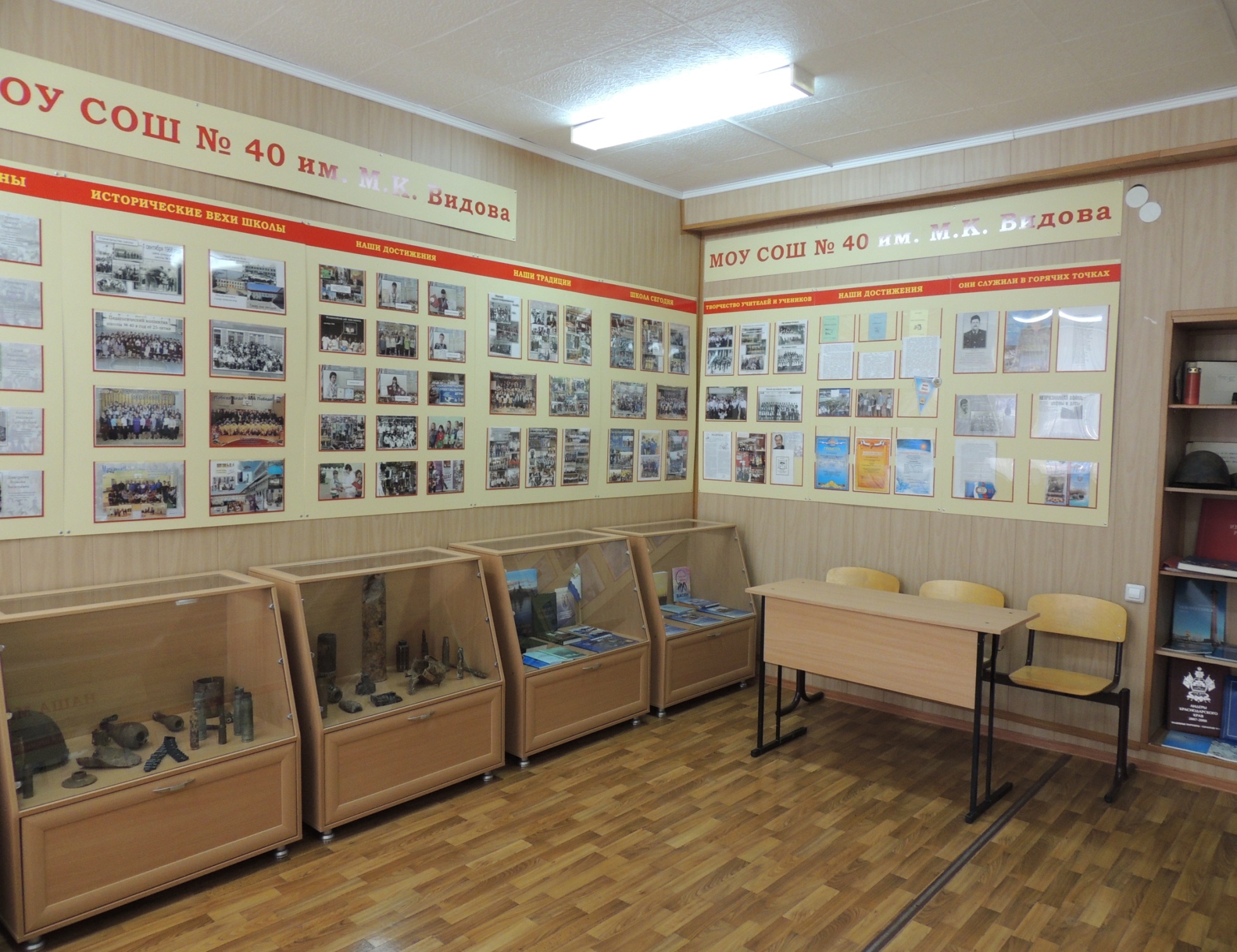 Работа в музее.
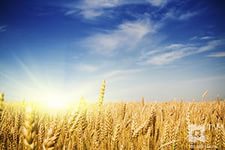 Работа в музее.
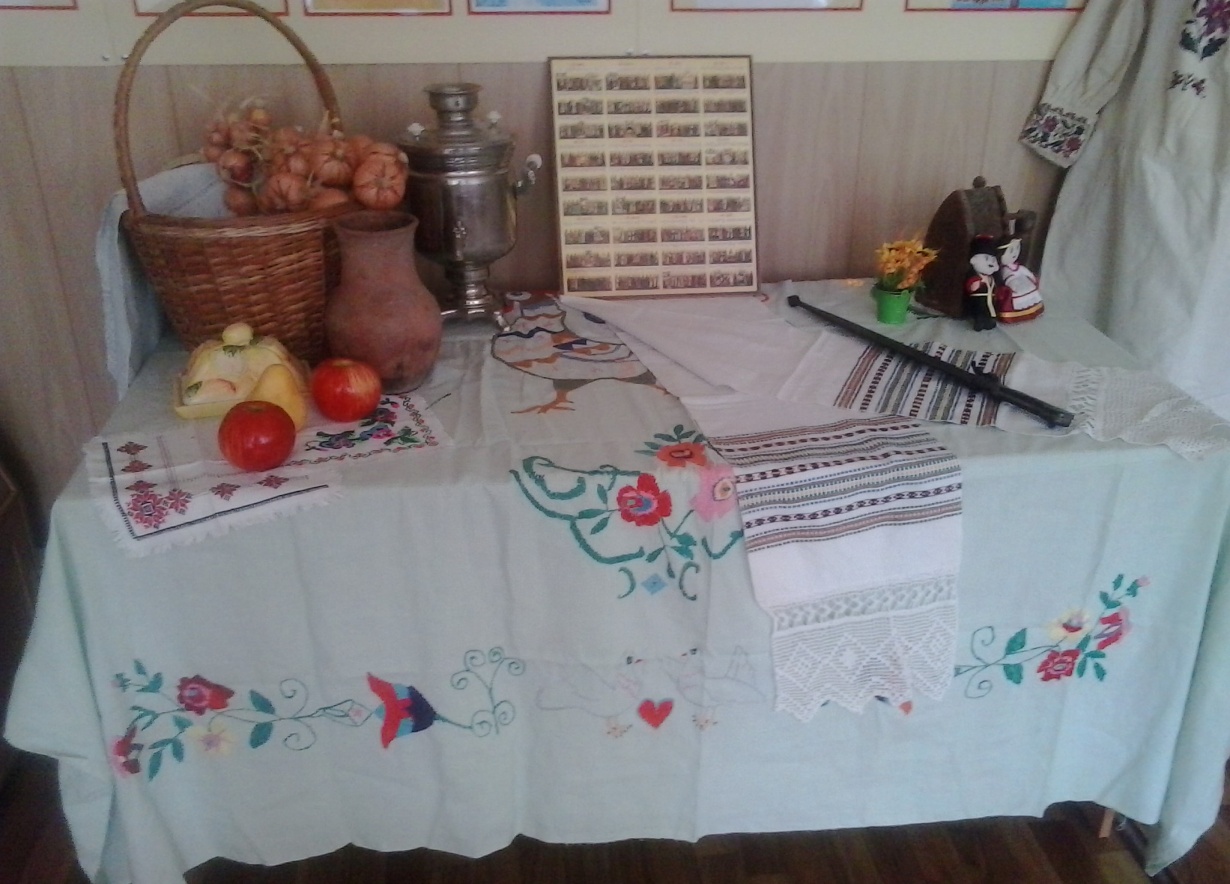 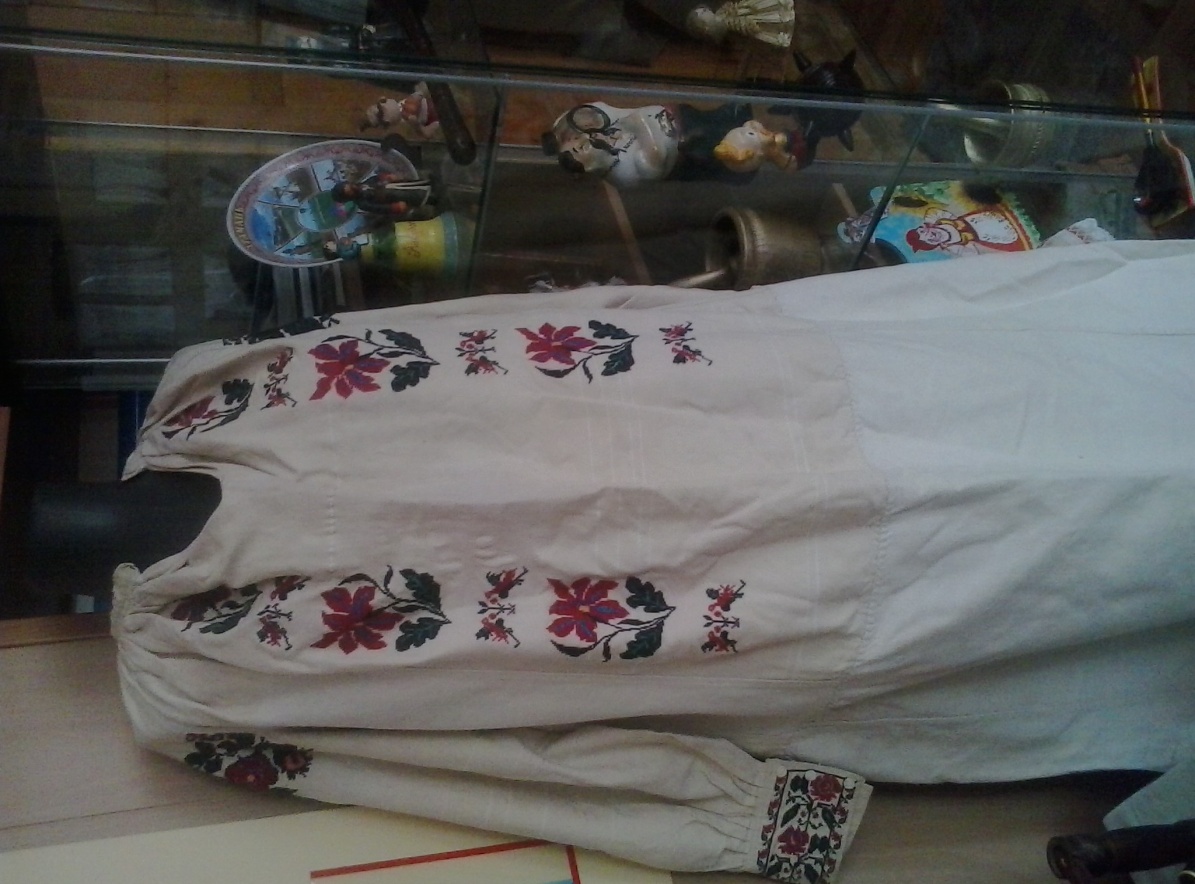 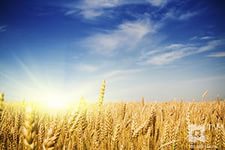 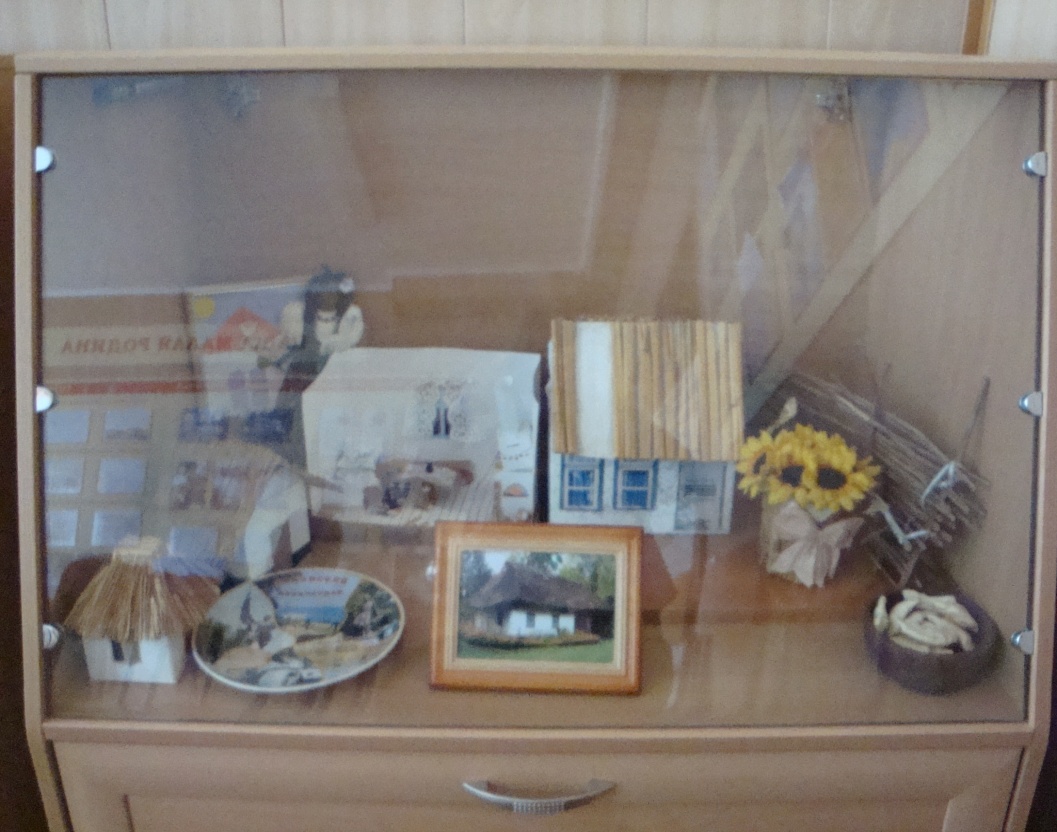 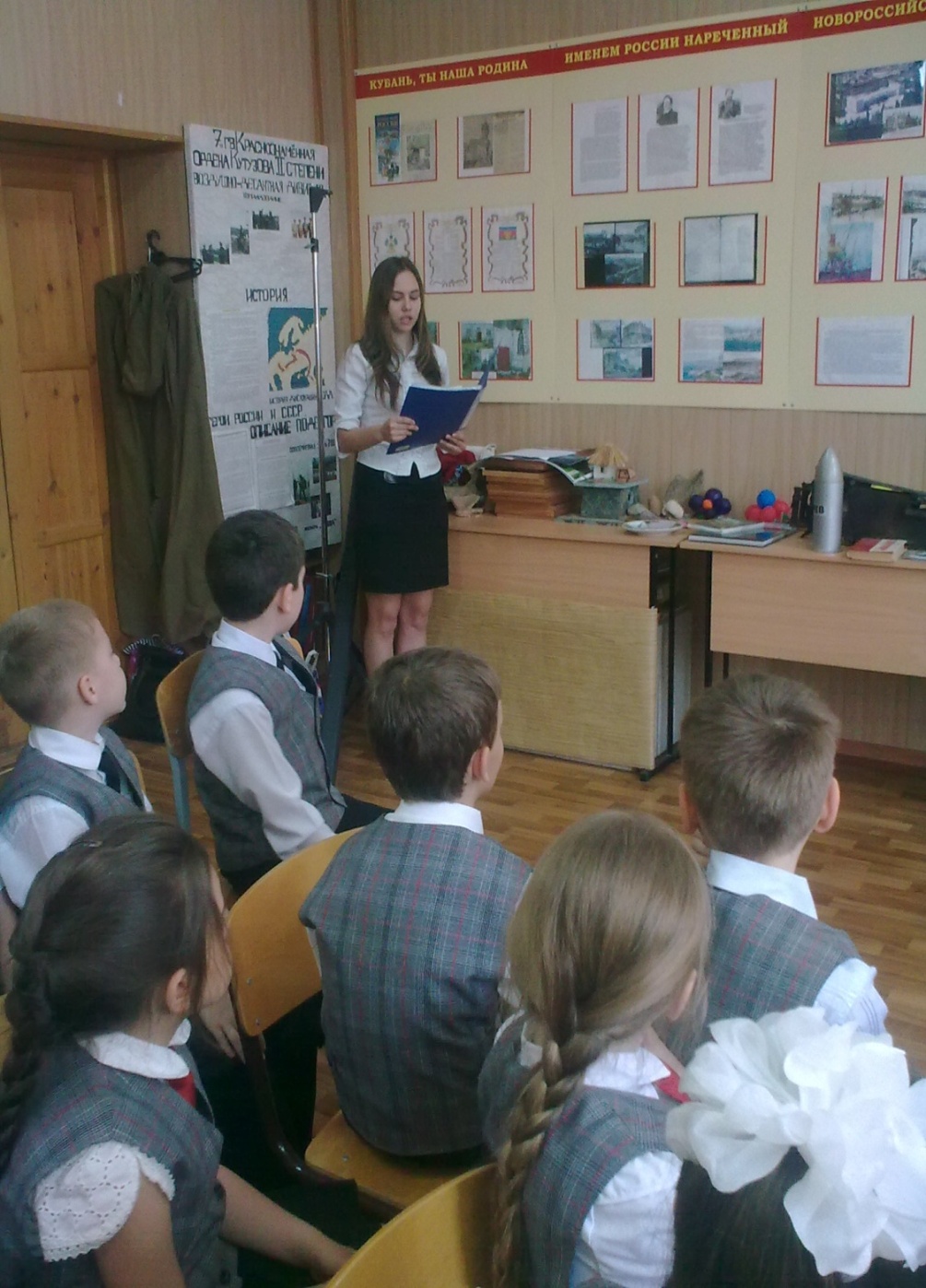 Проведение экскурсий учащимися школы.
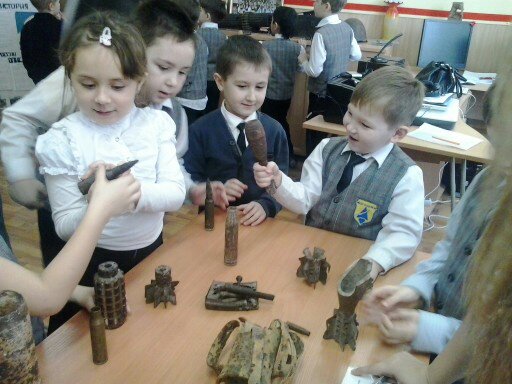 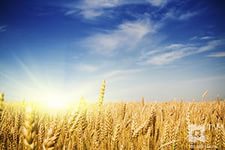 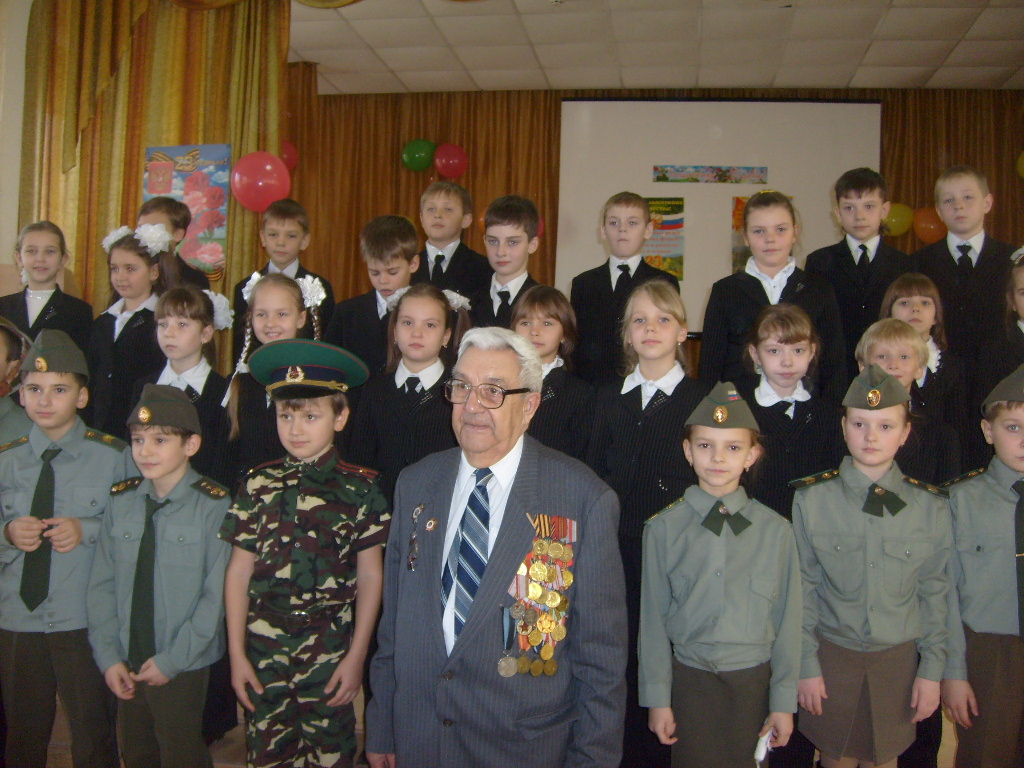 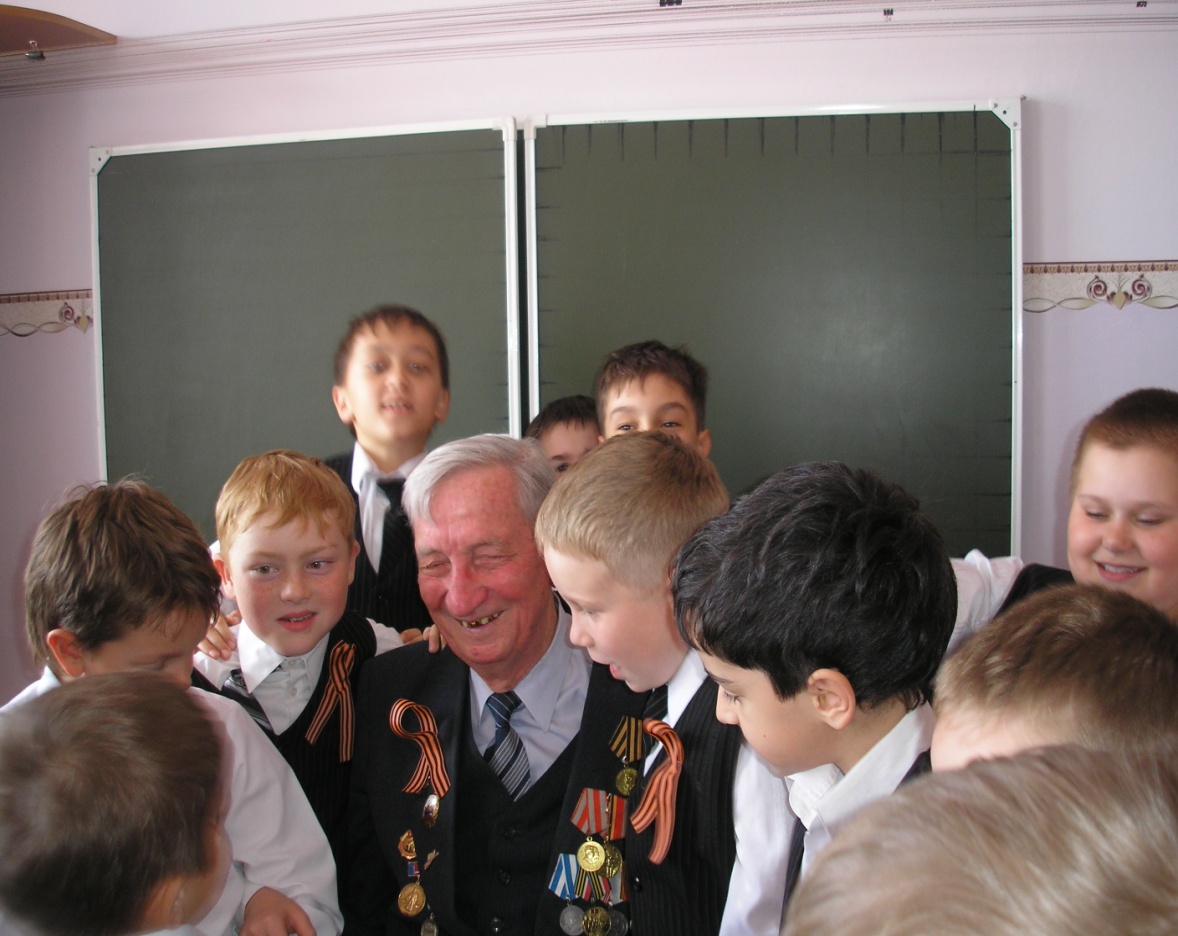 Работа с ветеранами.
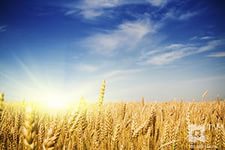 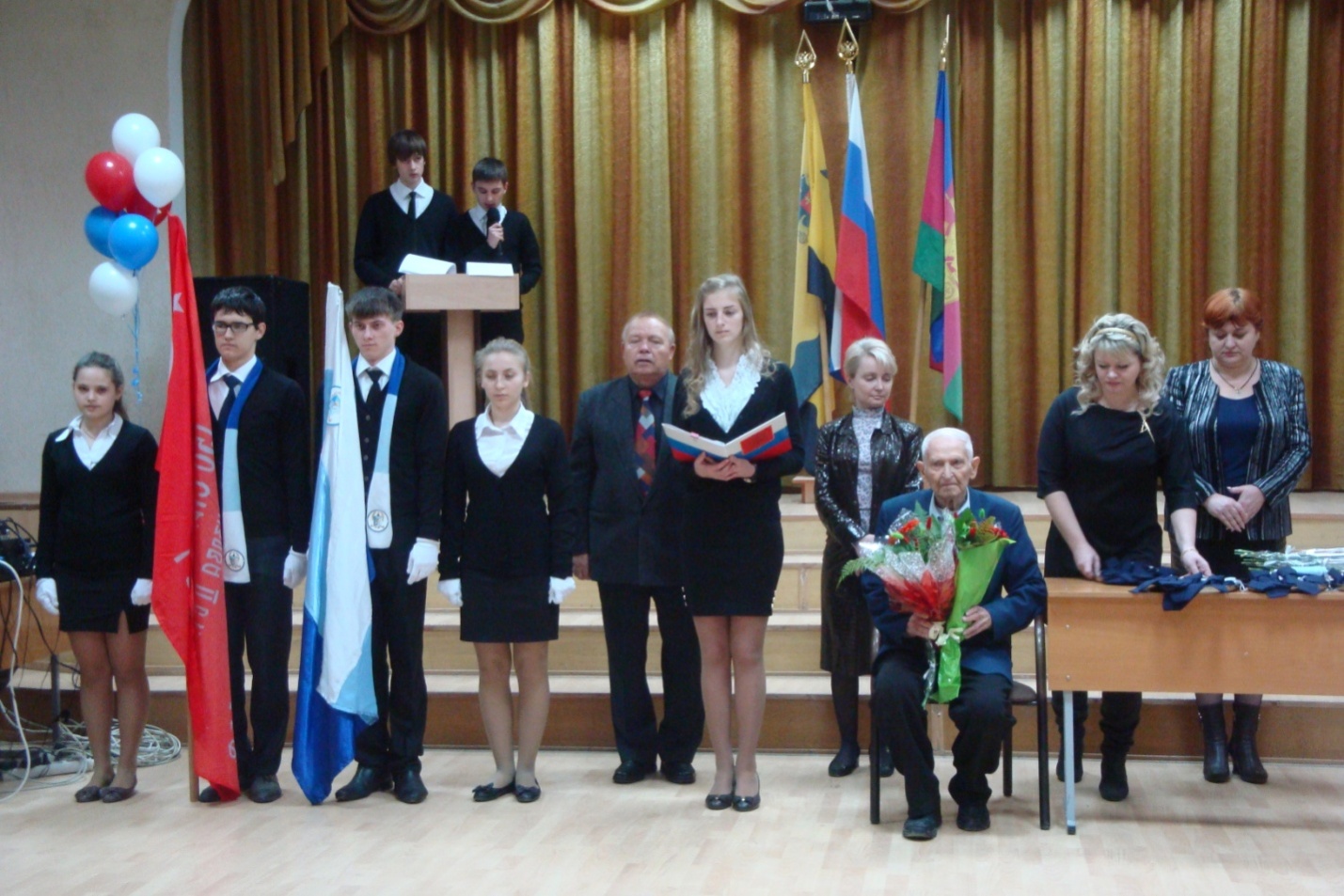 Работа с ветеранами.
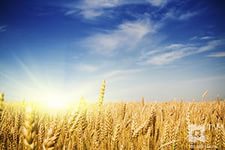 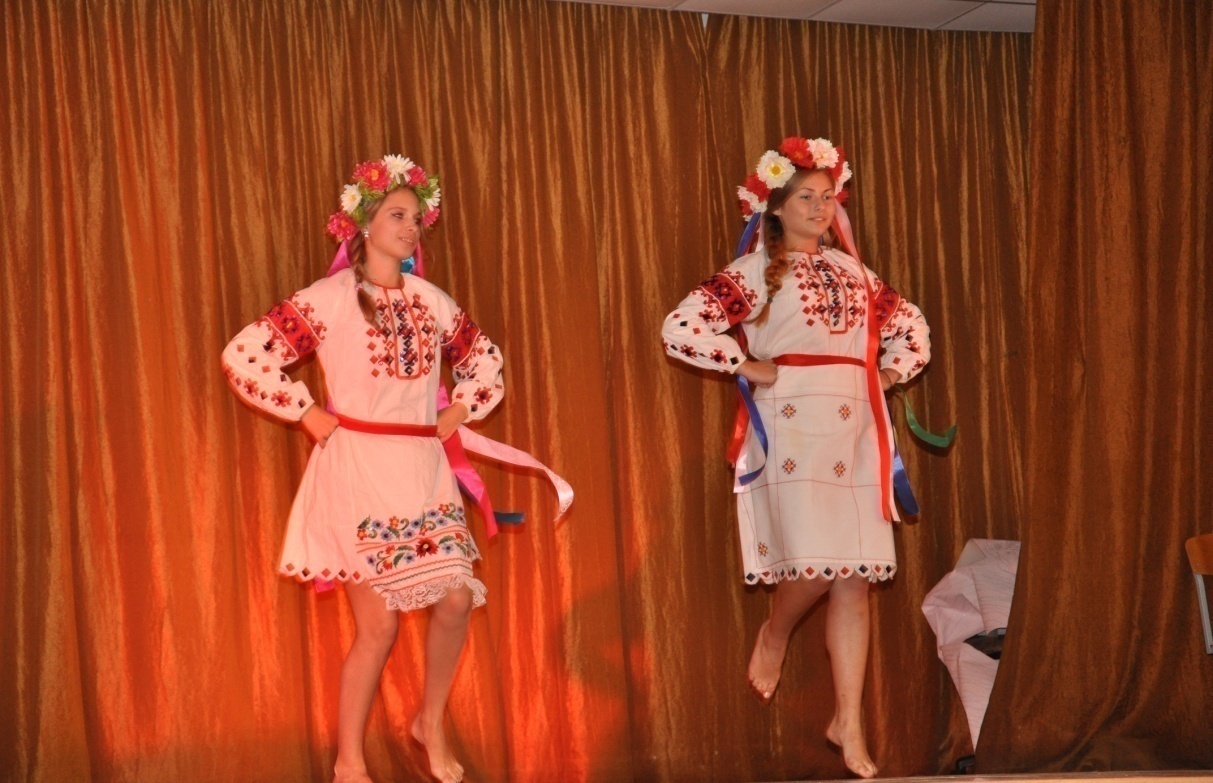 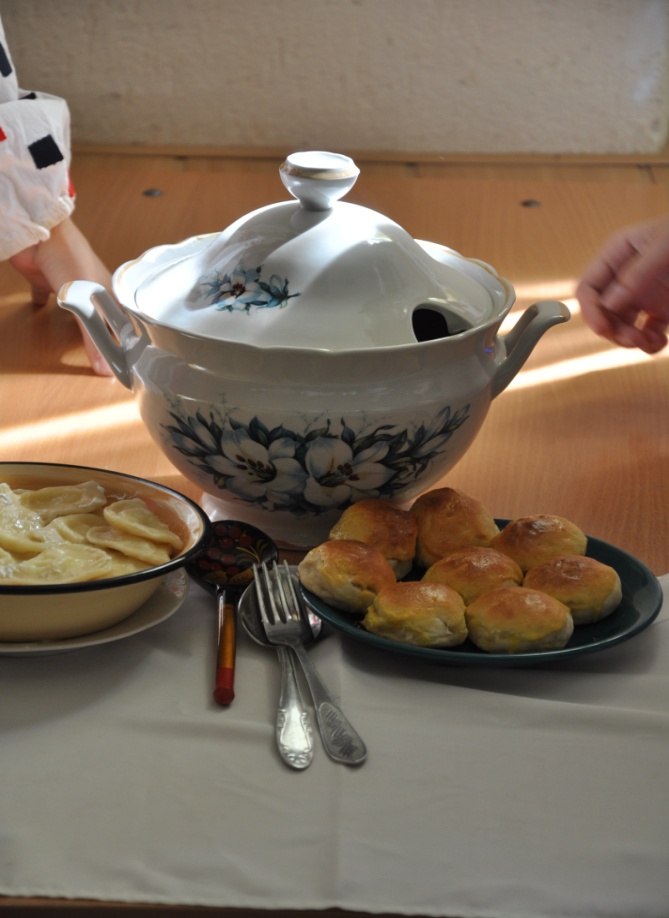 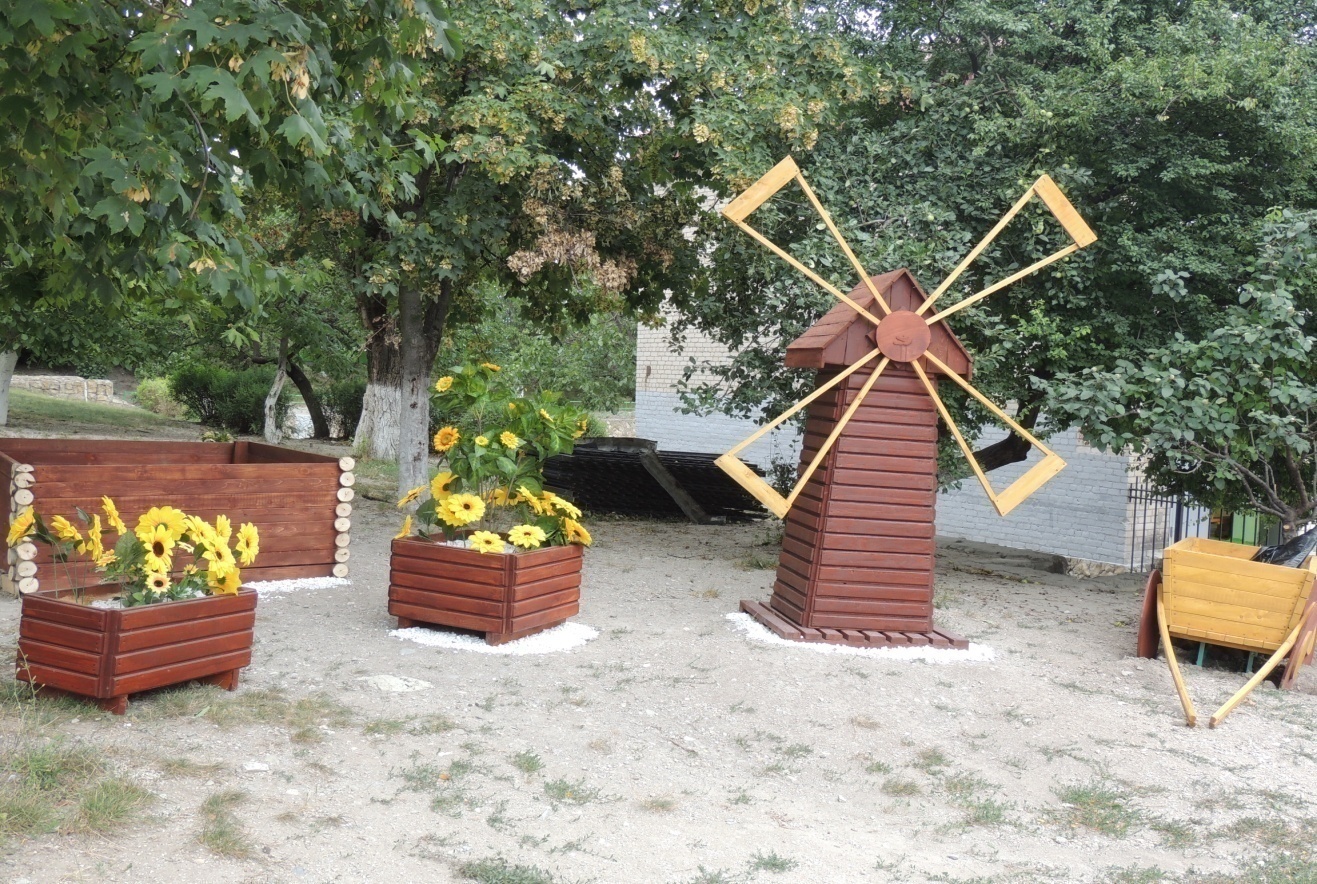 Фестиваль национальных культур Кубани.
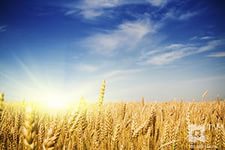 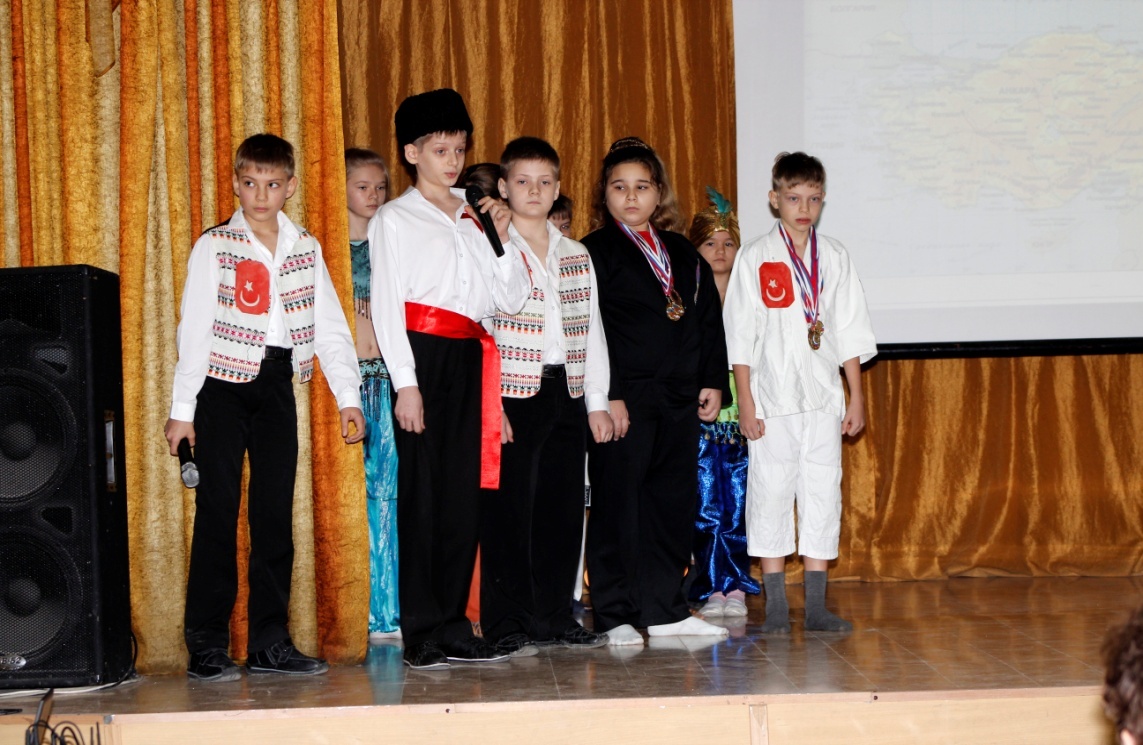 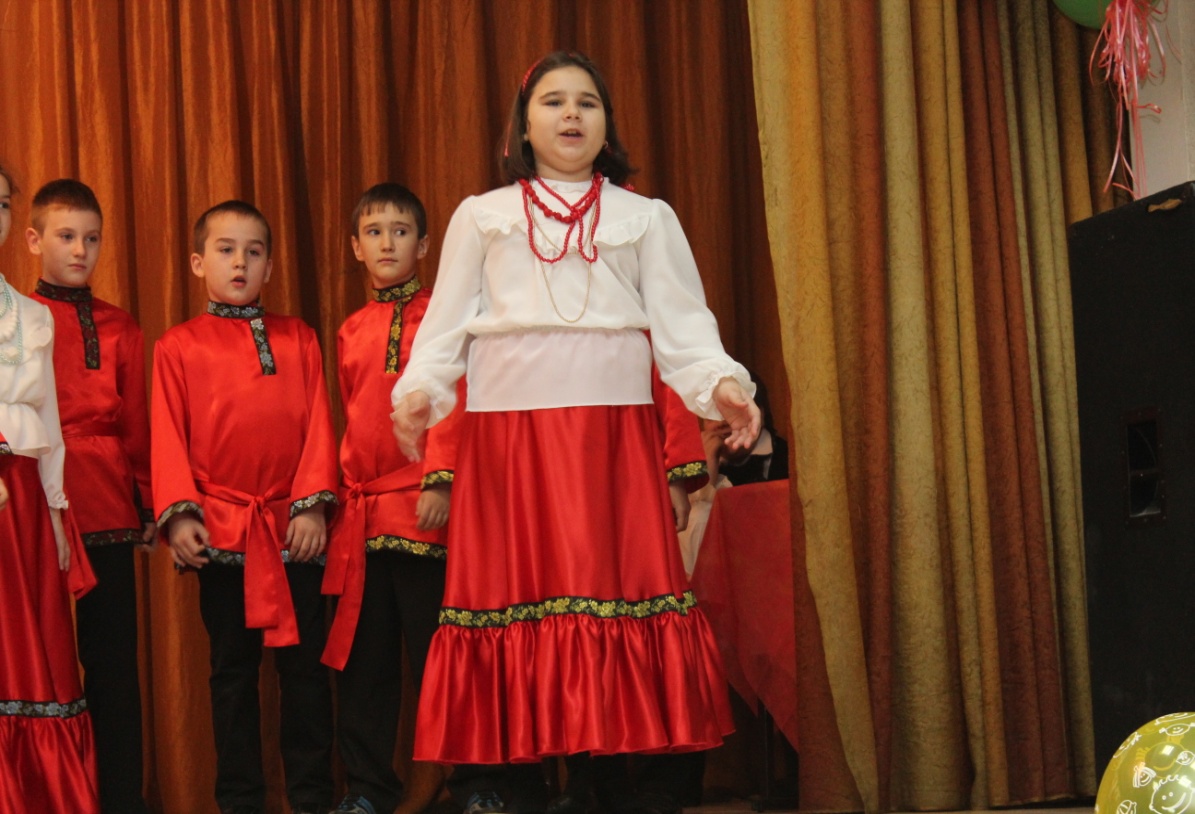 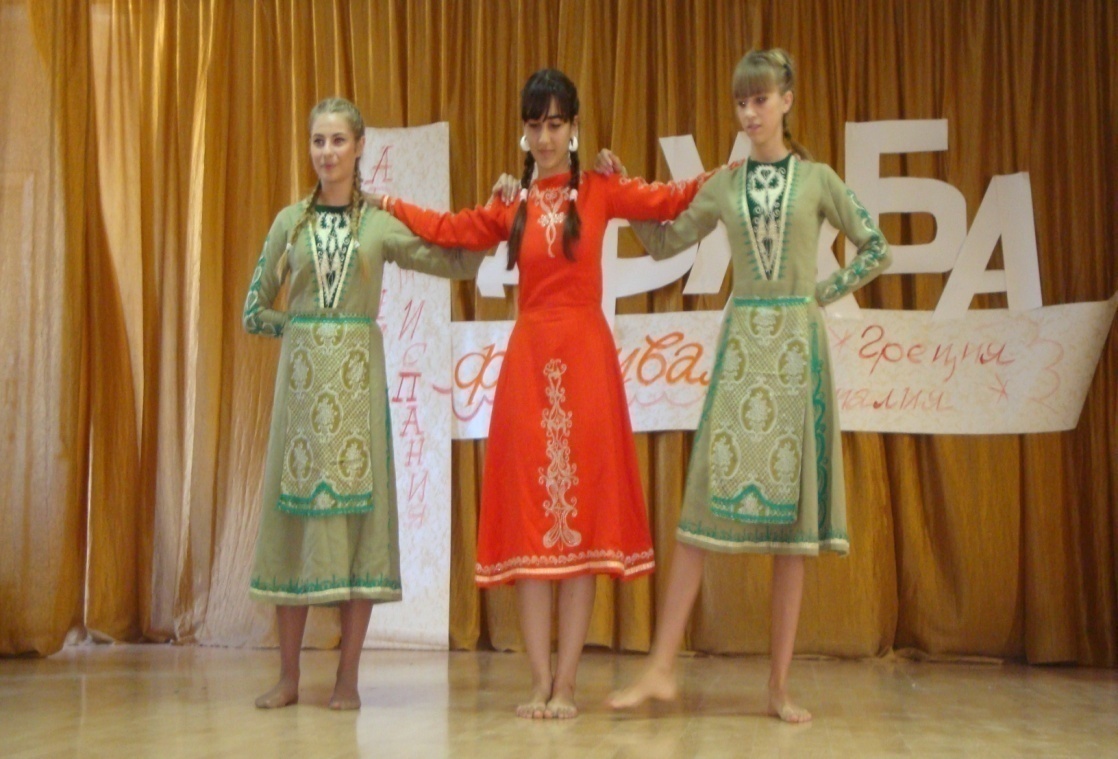 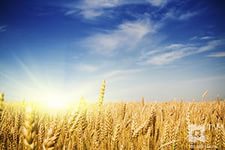 Экскурсии по Краснодарскому краю.
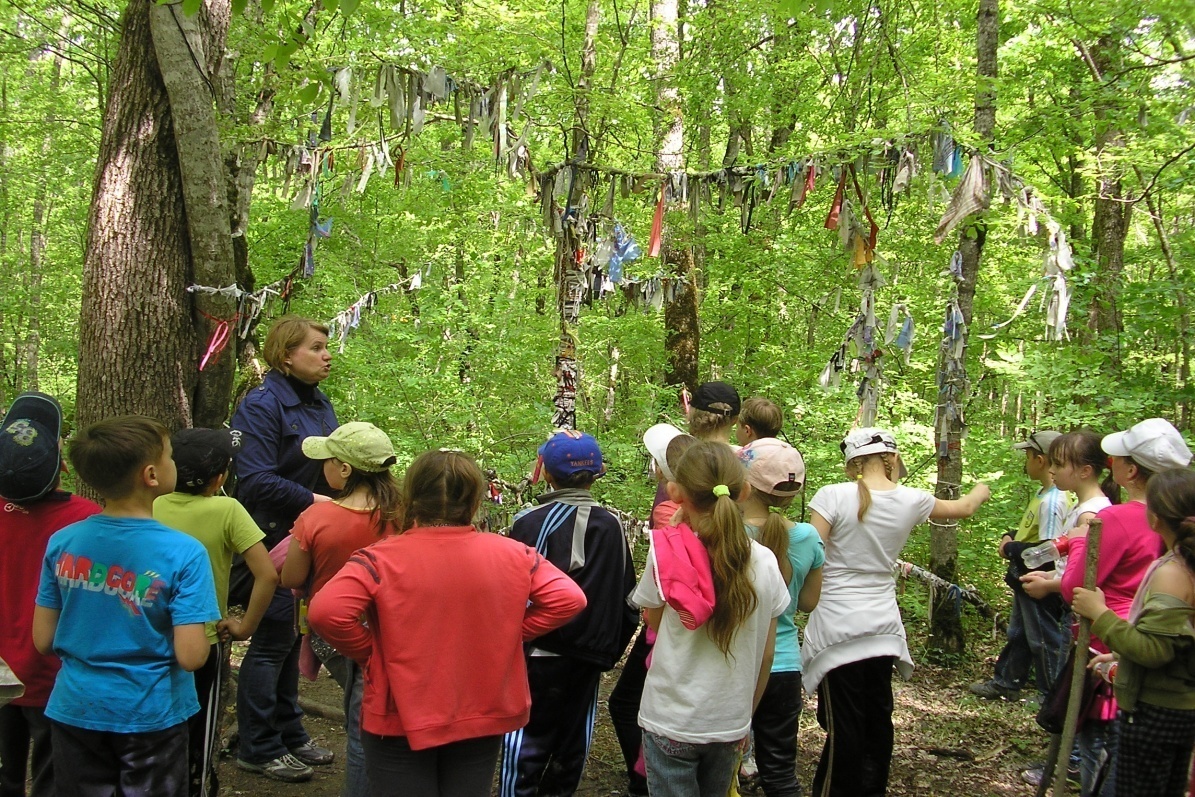 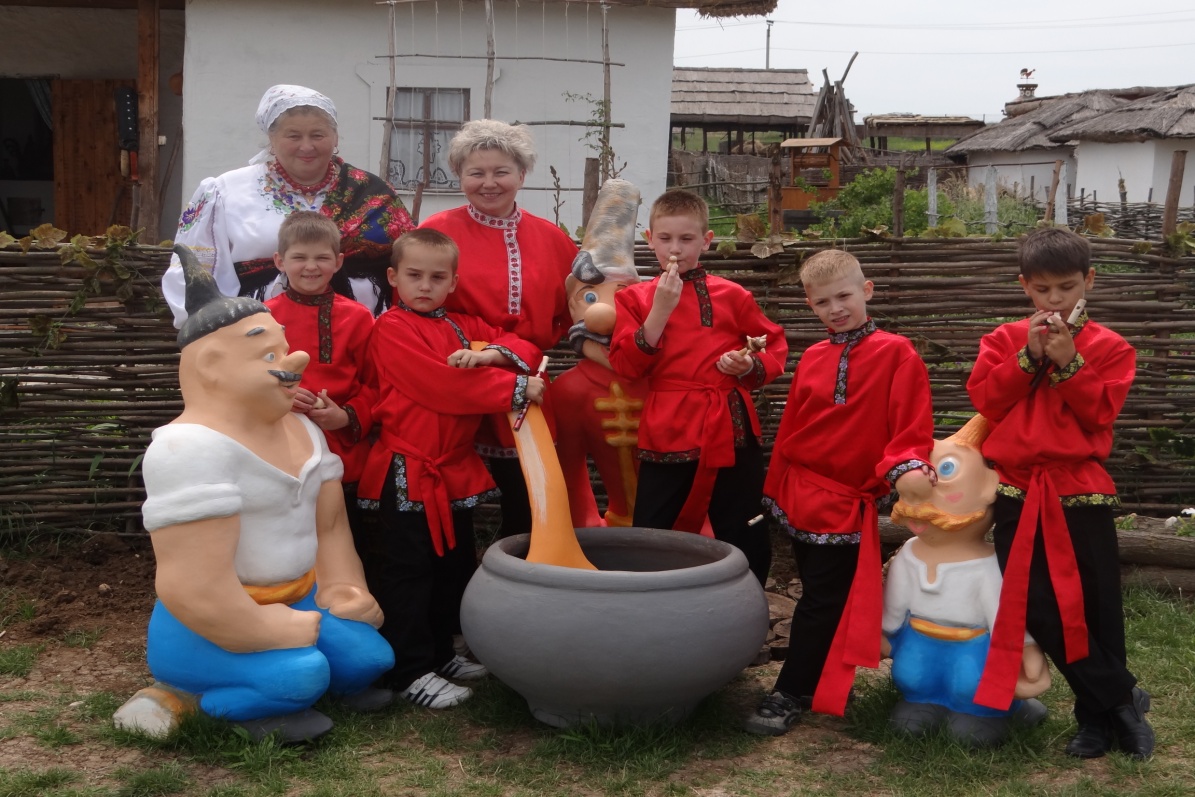 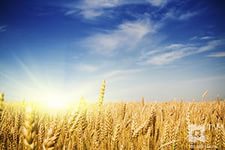 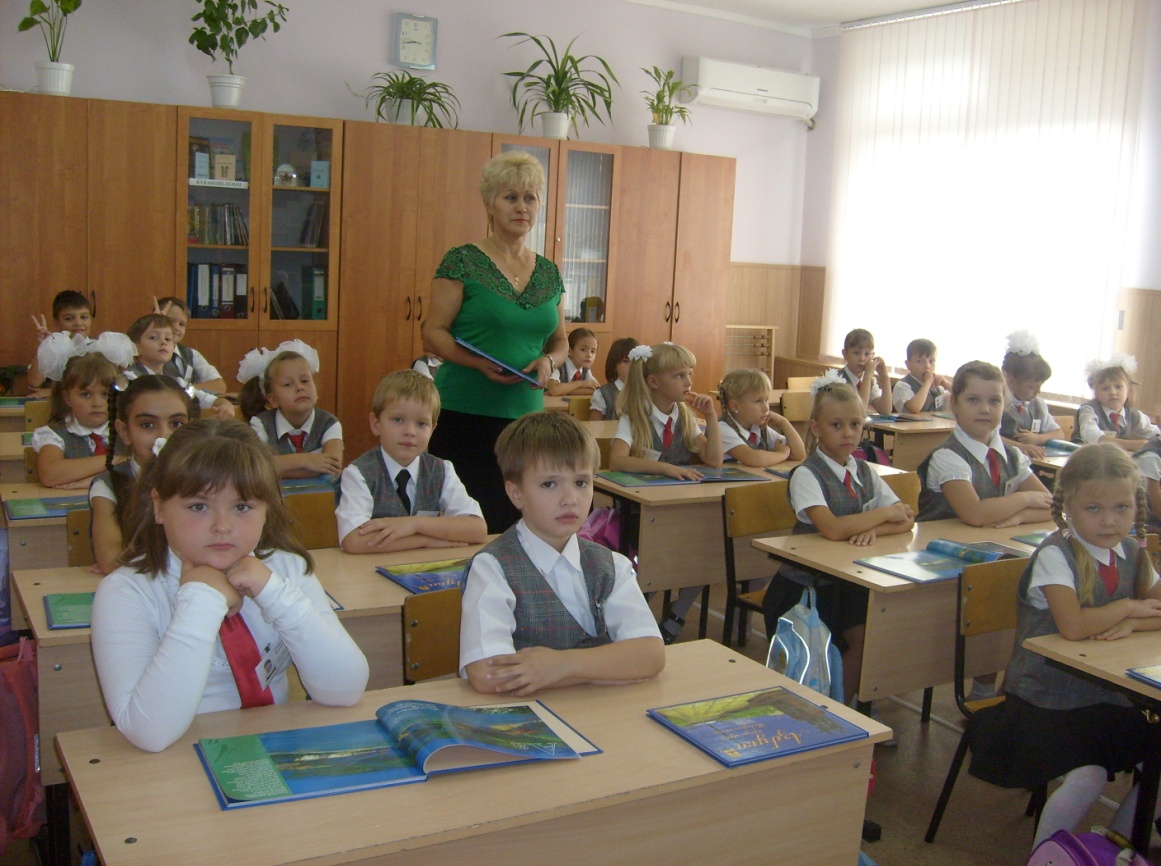 Интеллектуальные конкурсы, викторины и игры по кубановедению.
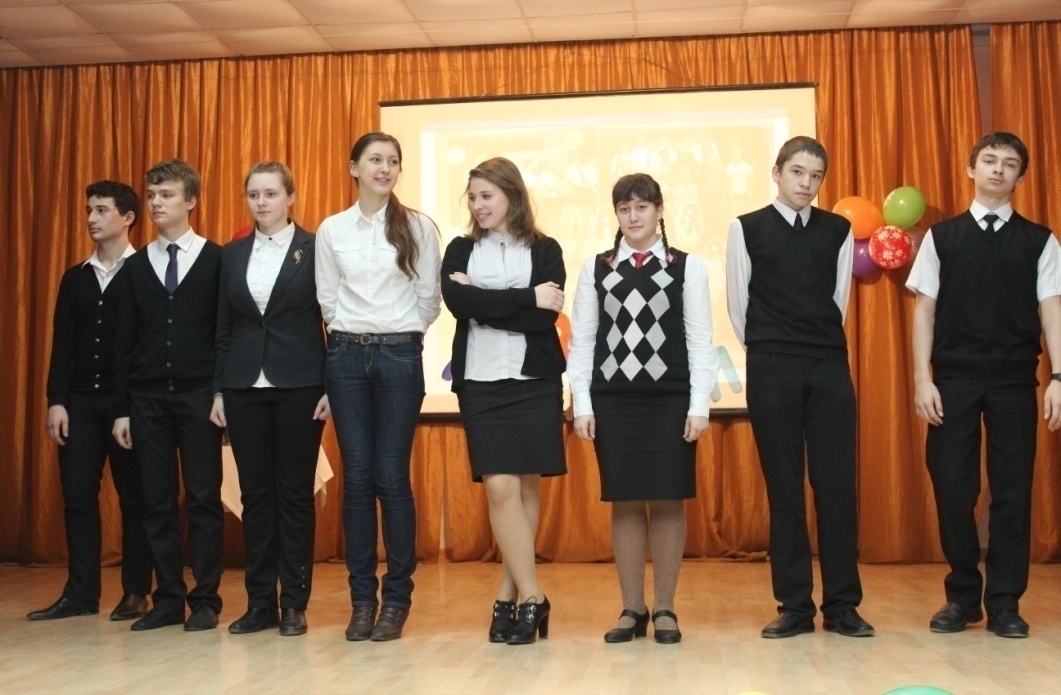 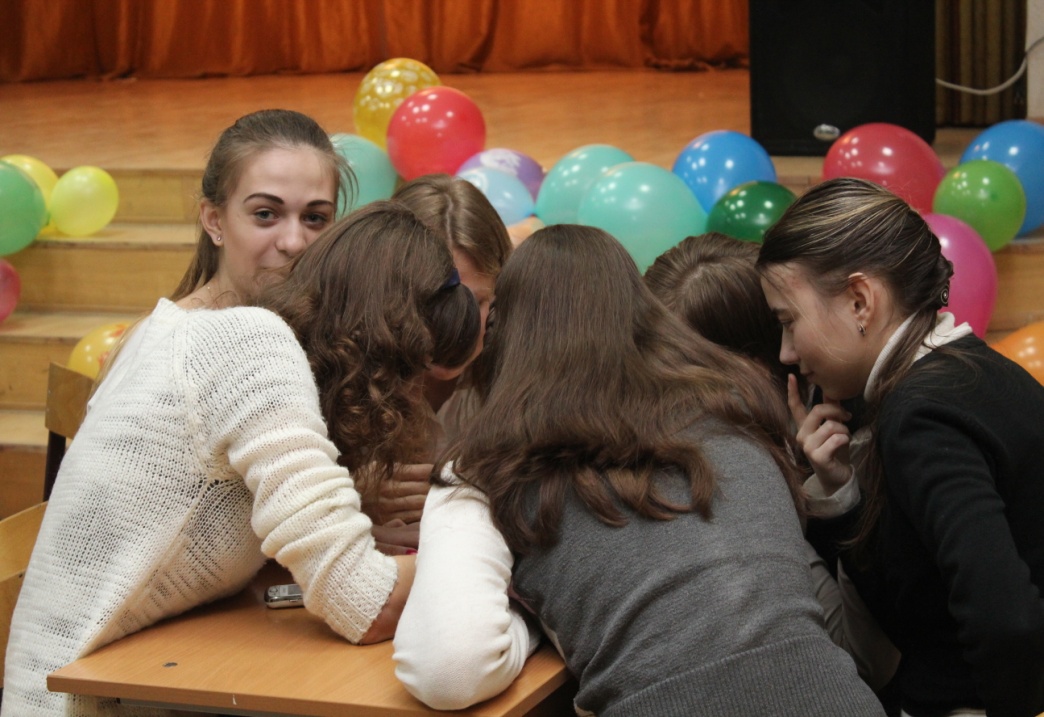 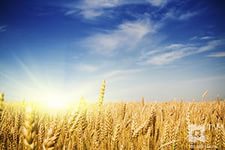 Профориентационная работа.
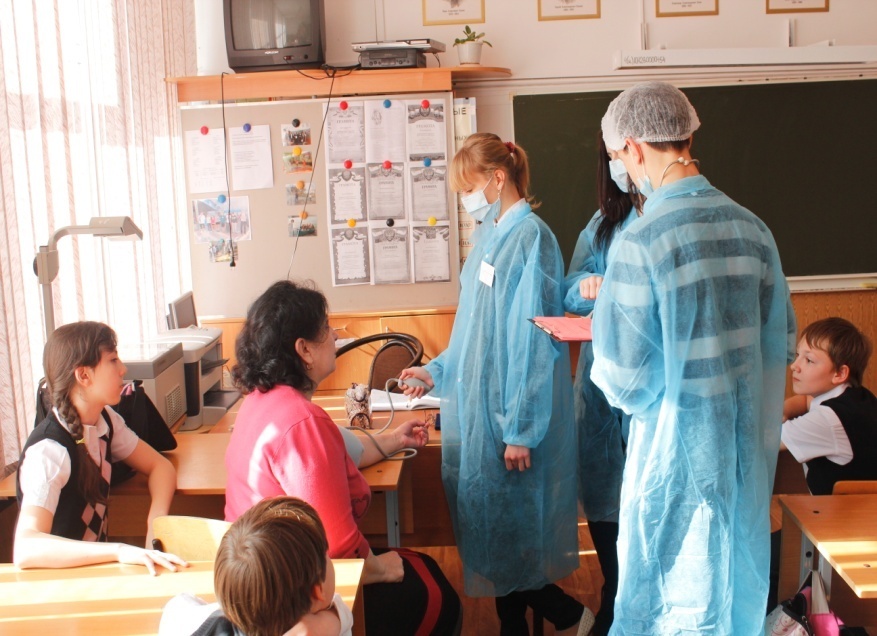 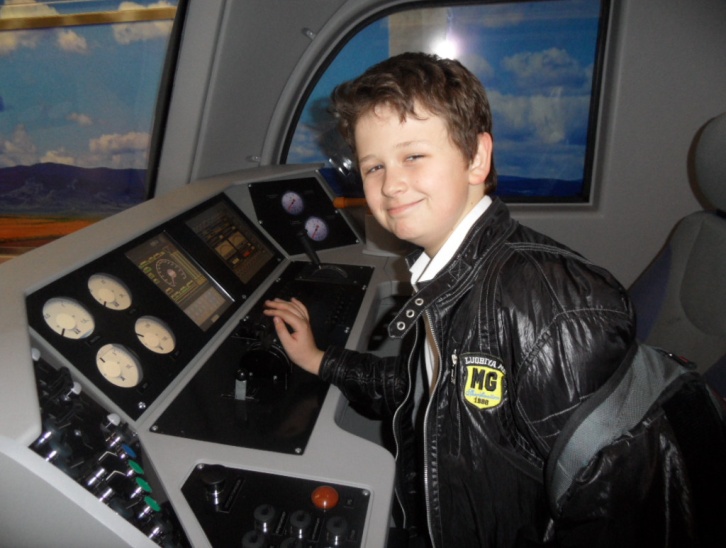 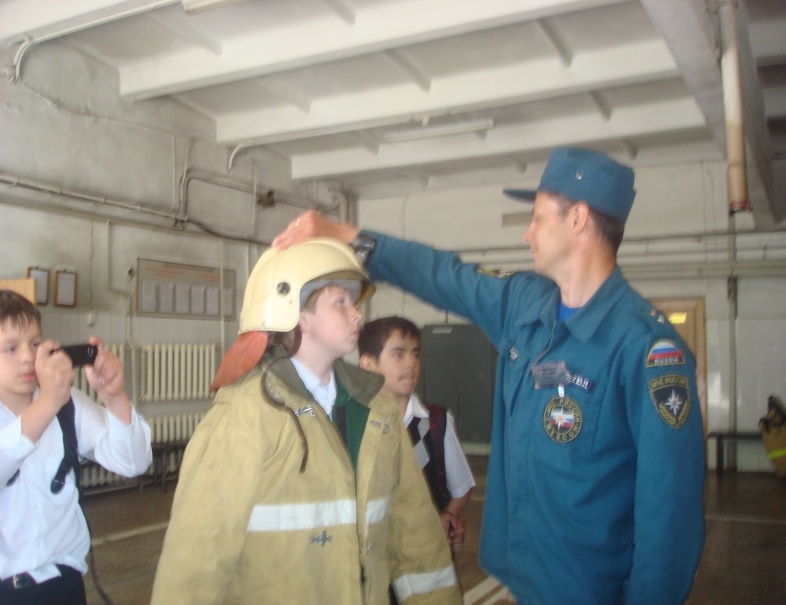 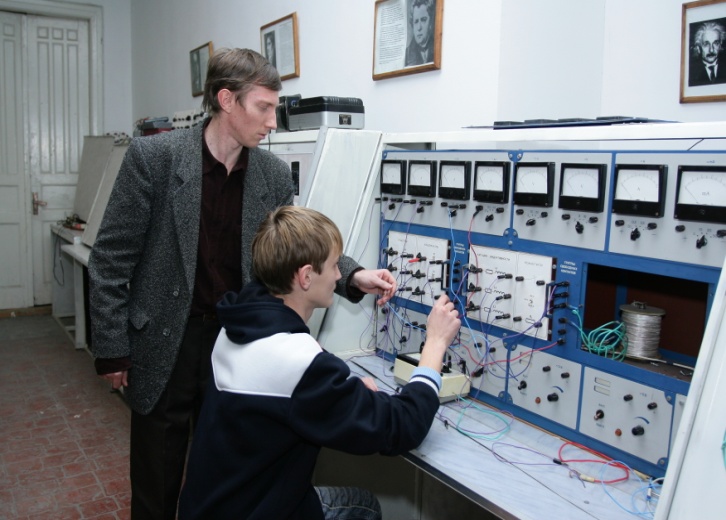 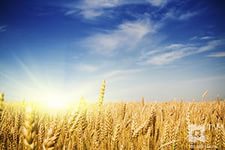 Все мероприятия направлены на патриотическое воспитание подрастающего поколения в рамках преподавания кубановедения.
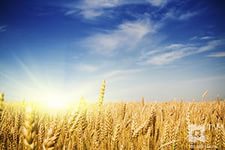 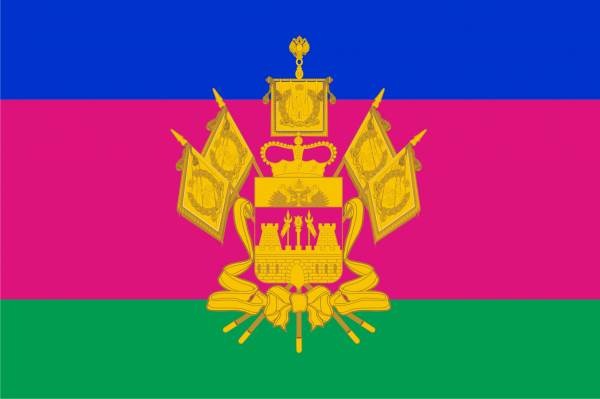 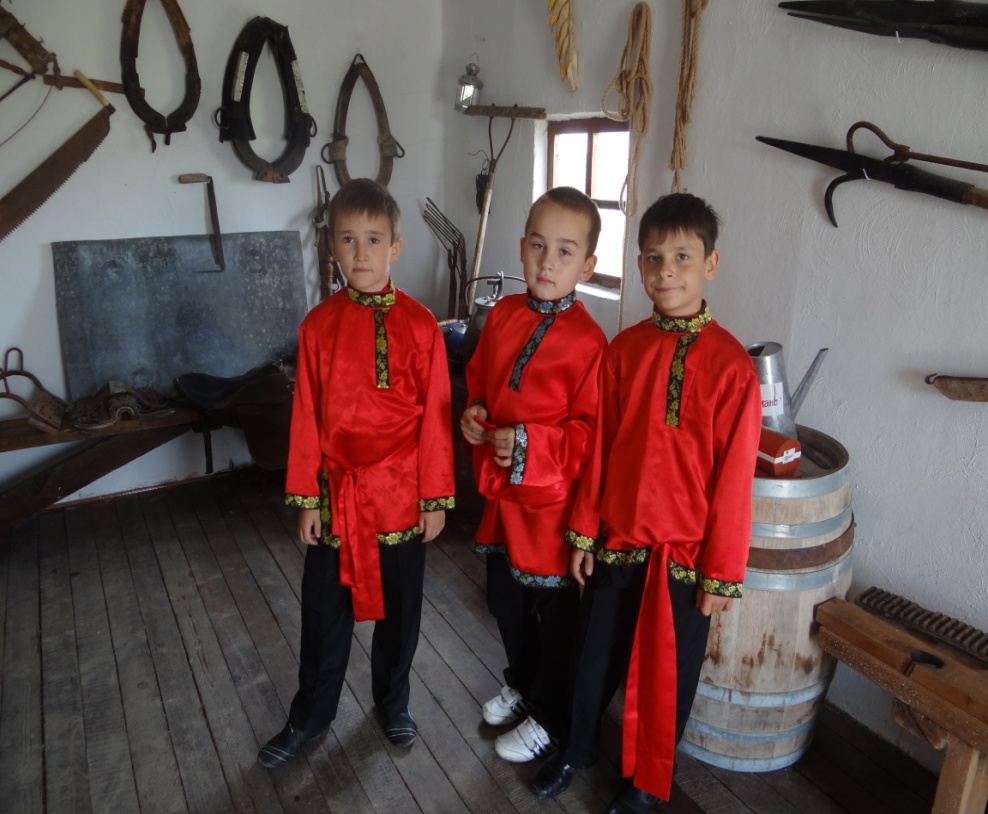